5.SINIFLARFEN BİLİMLERİBİLGİ YARIŞMASINA HOŞ GELDİNİZ!
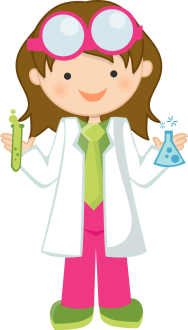 Hazırlayan: Lamia GÜÇLÜ
1.
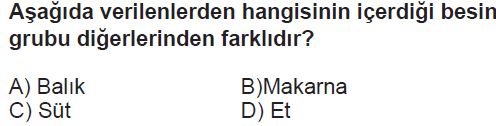 1.
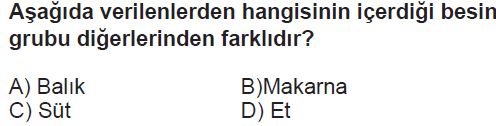 2.
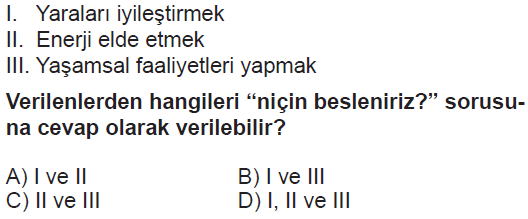 2.
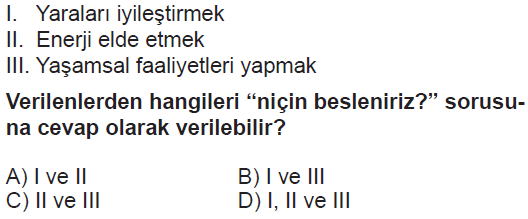 3.
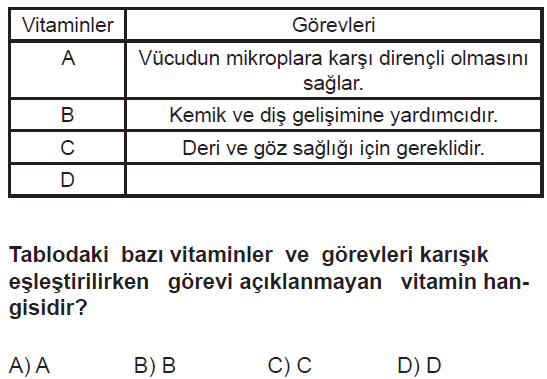 3.
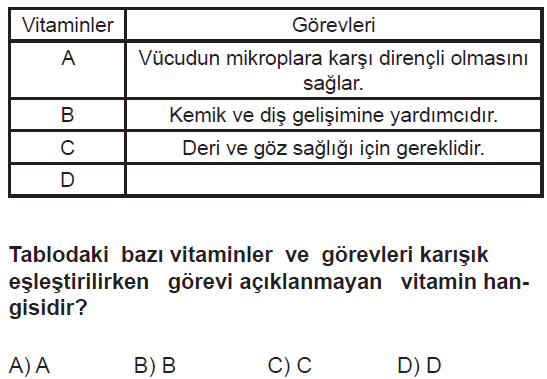 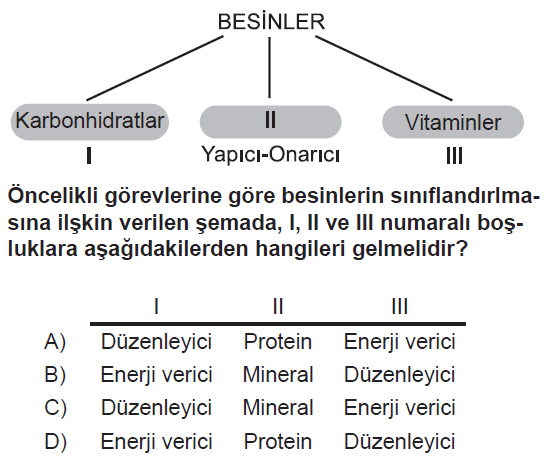 4.
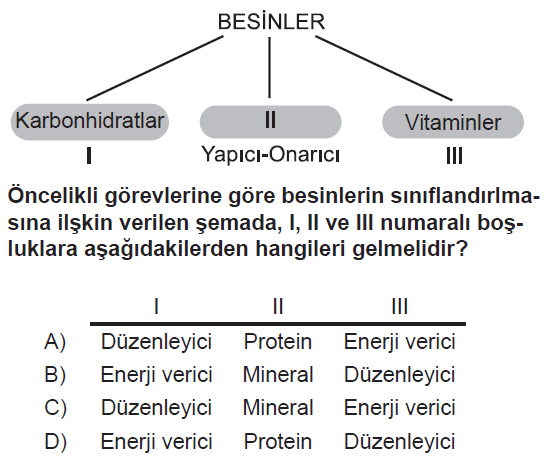 4.
5.
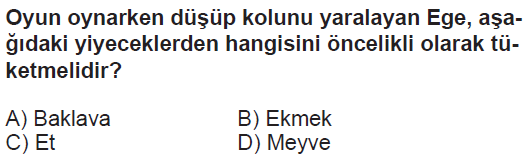 5.
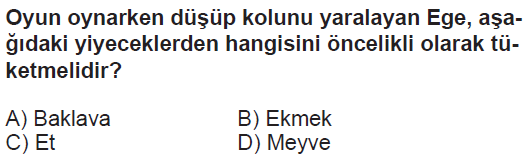 6.
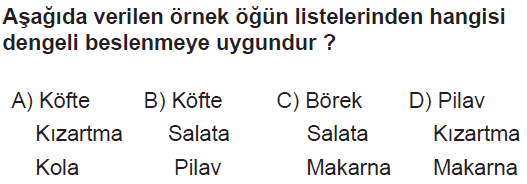 6.
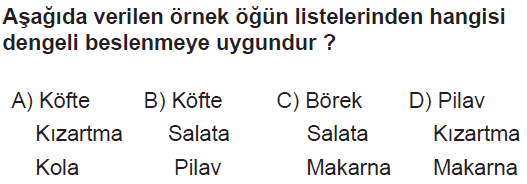 7.
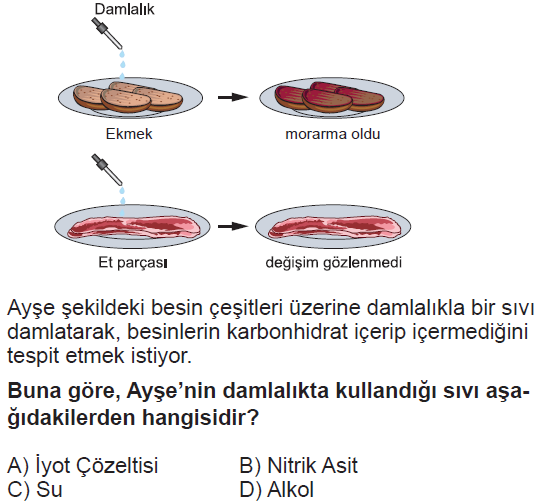 7.
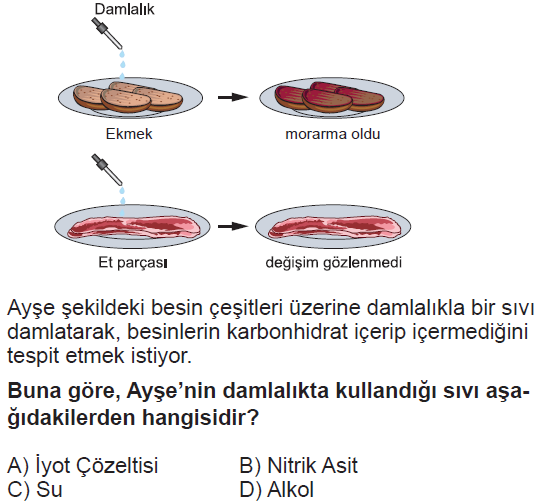 8.
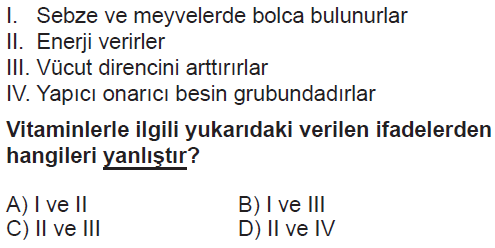 8.
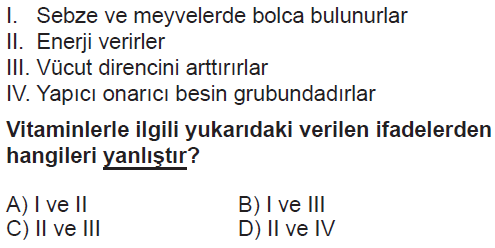 9.
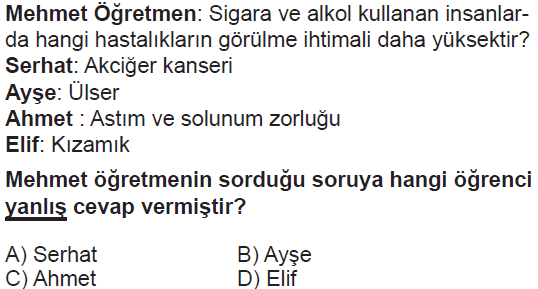 9.
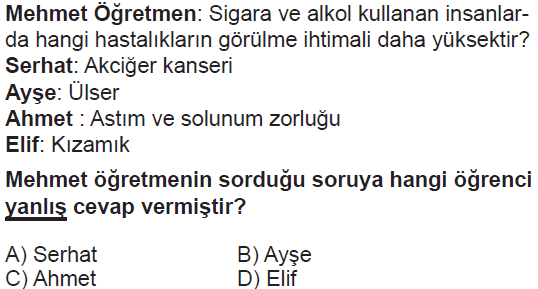 10.
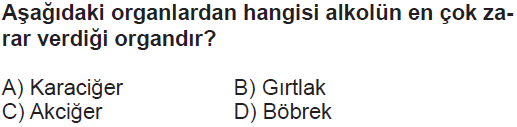 10.
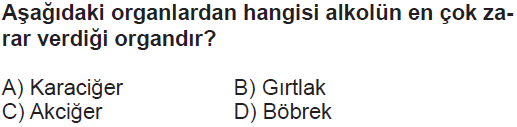 11.
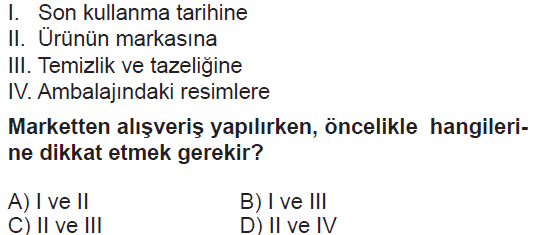 11.
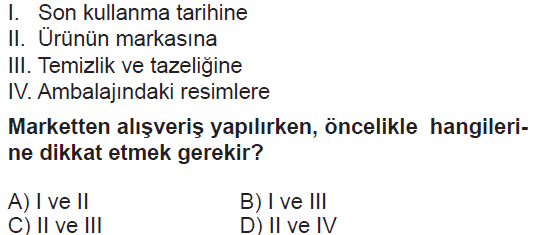 12.
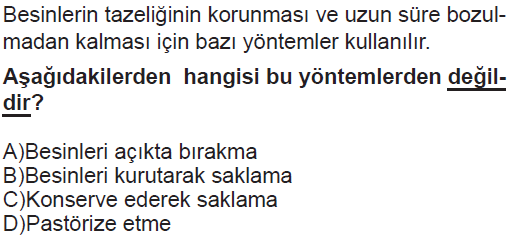 12.
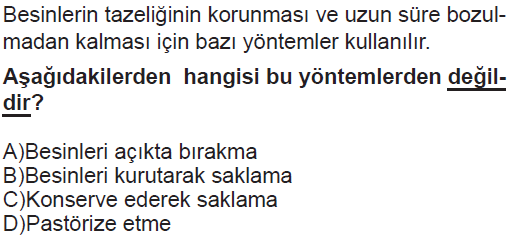 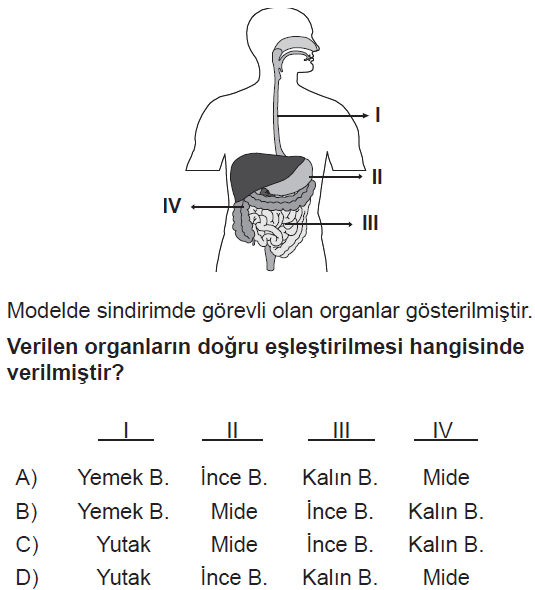 13.
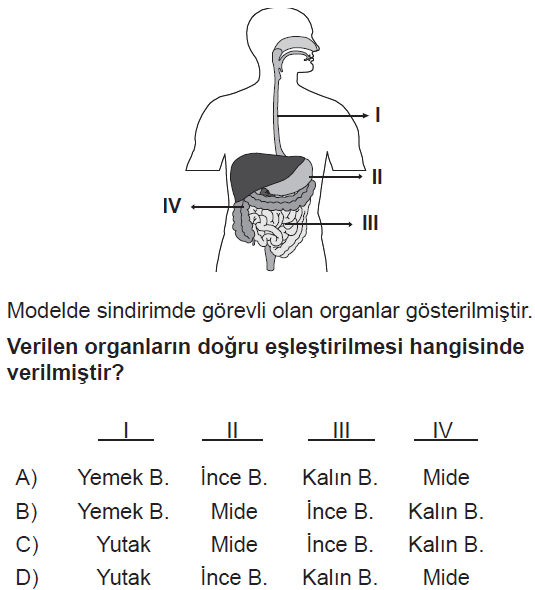 13.
14.
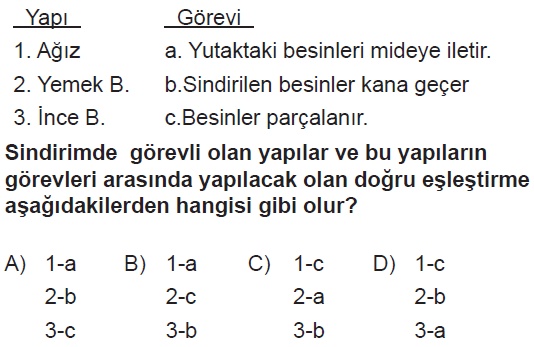 14.
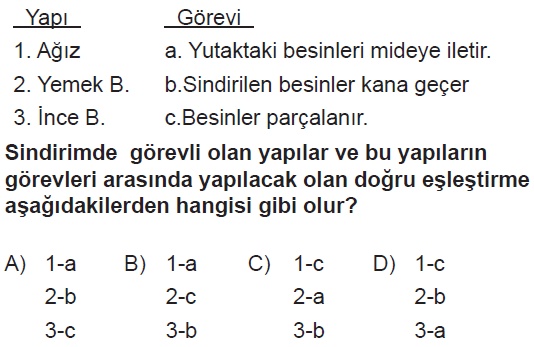 15.
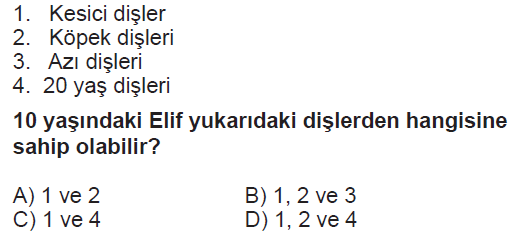 15.
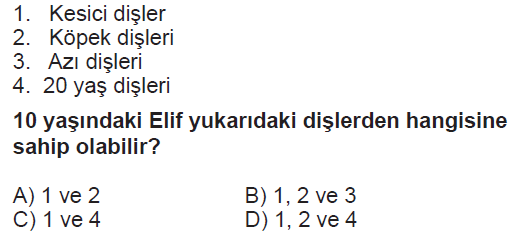 16.
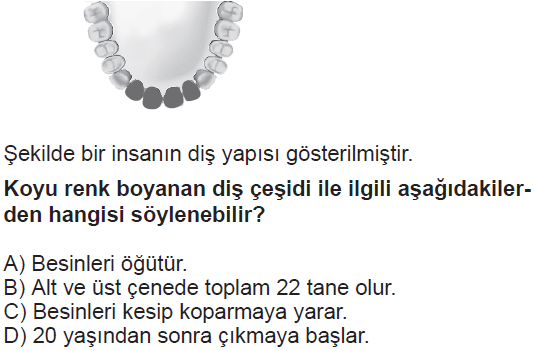 16.
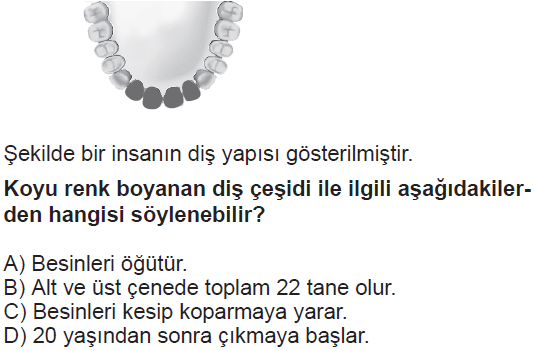 17.
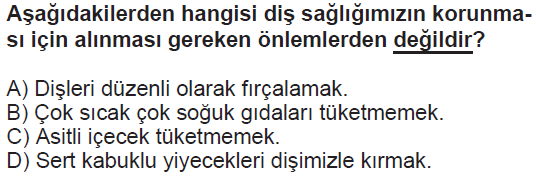 17.
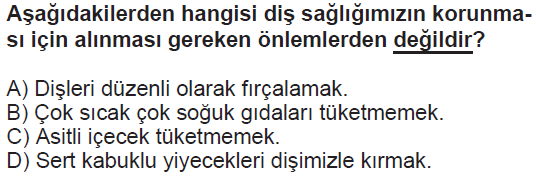 18.
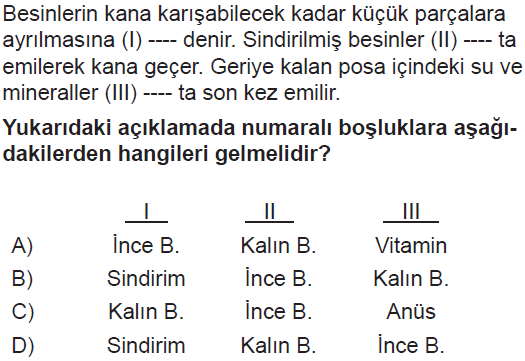 18.
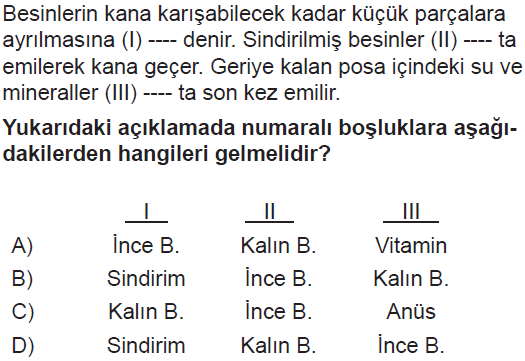 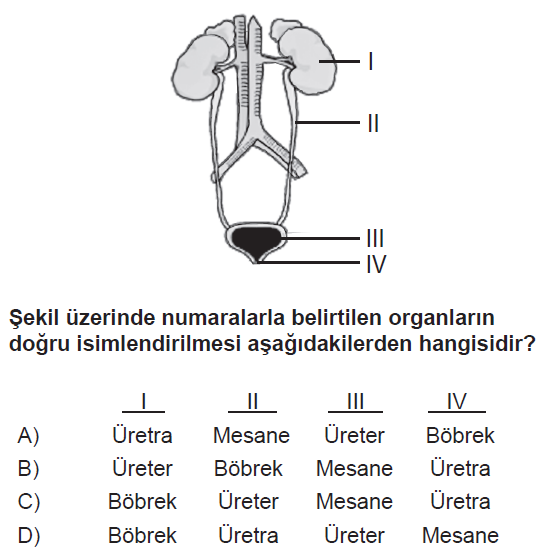 19.
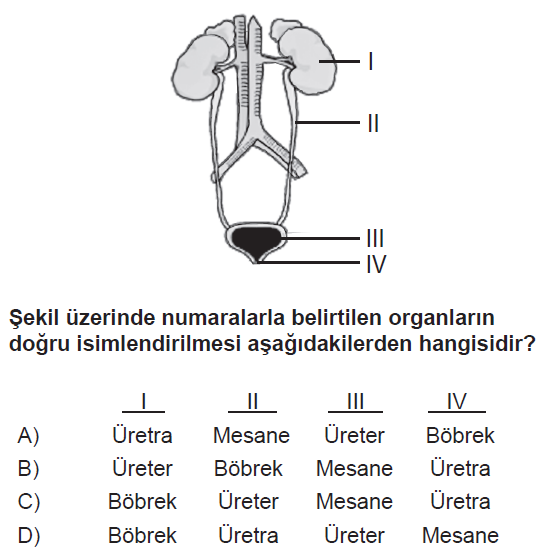 19.
20.
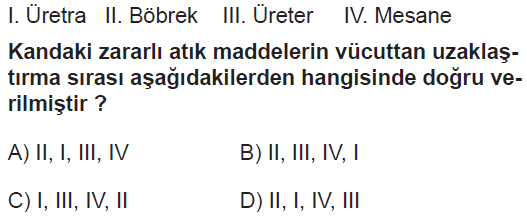 20.
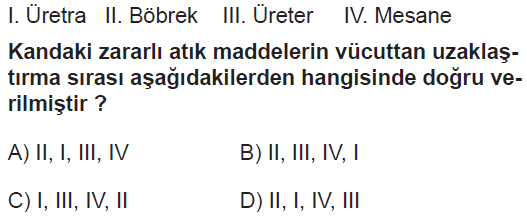 21.
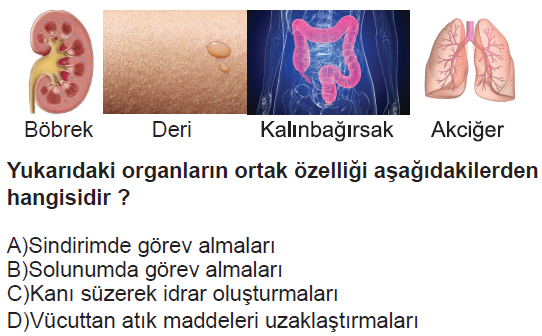 21.
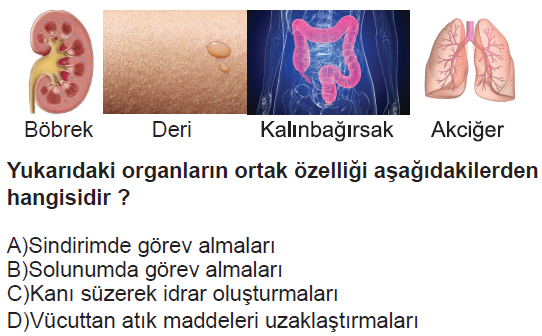 22.
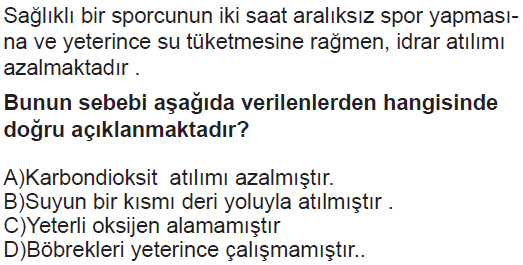 22.
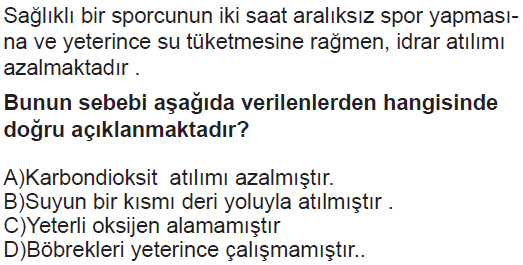 23.
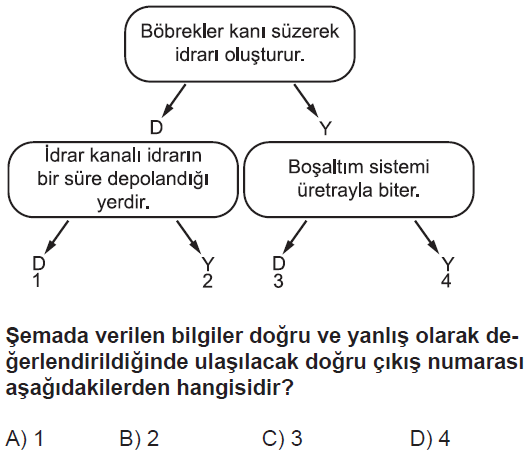 23.
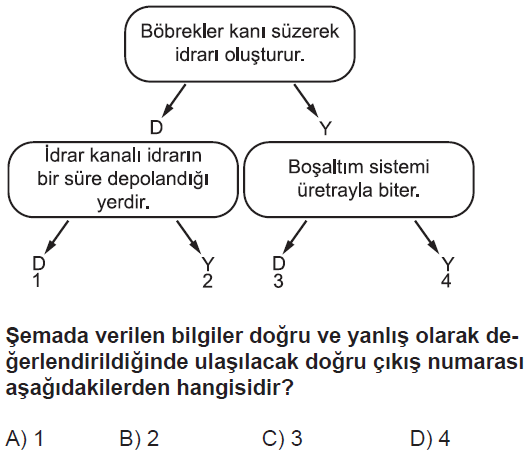 24.
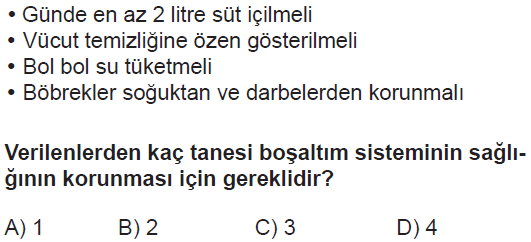 24.
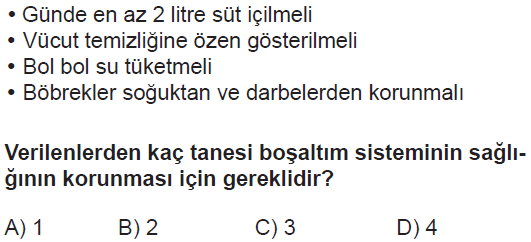 25.
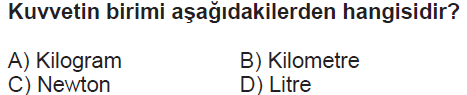 25.
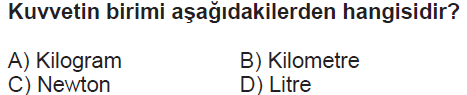 26.
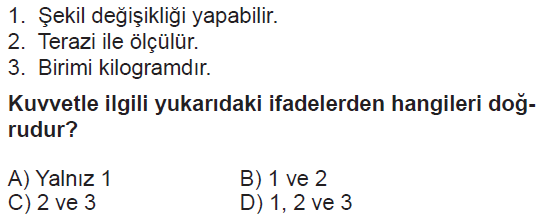 26.
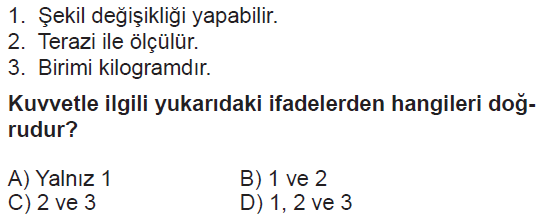 27.
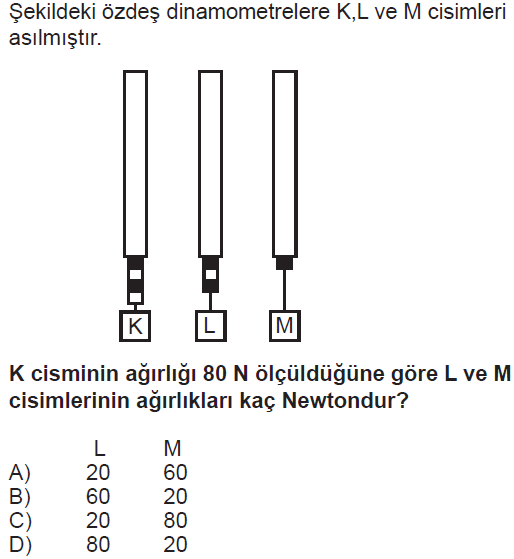 27.
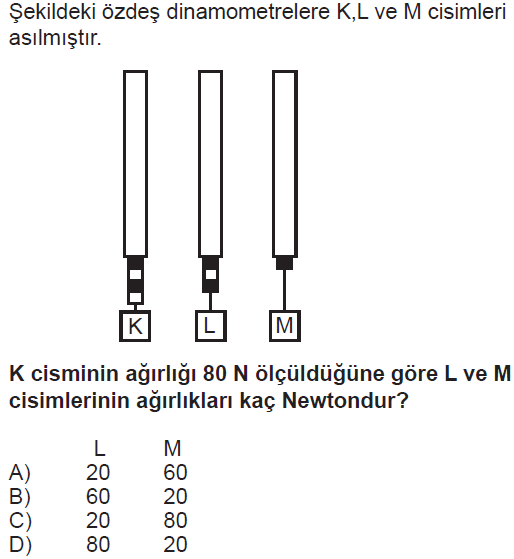 28.
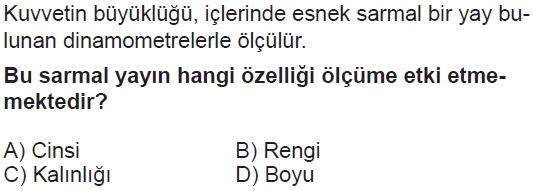 28.
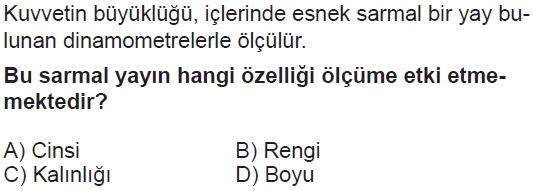 29.
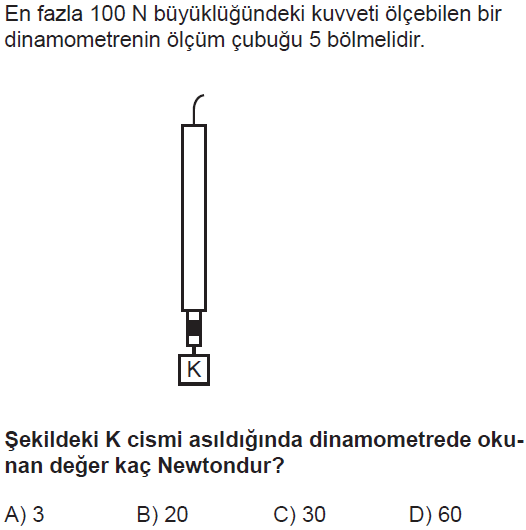 29.
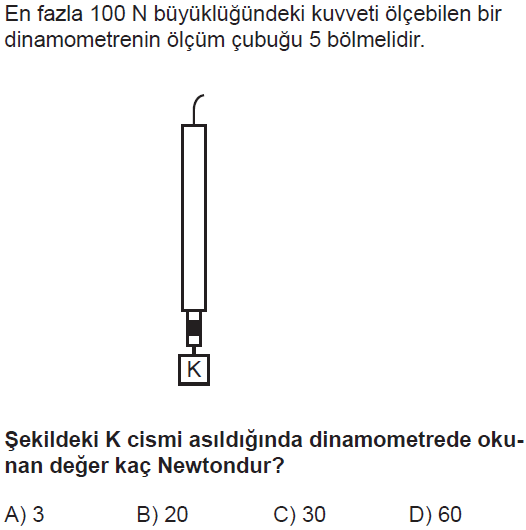 30.
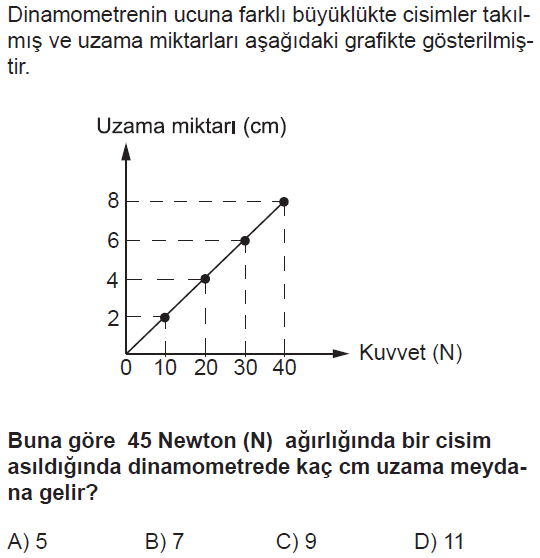 30.
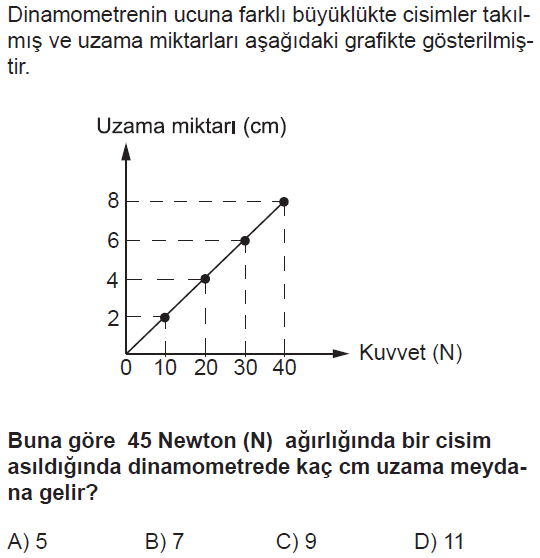 31.
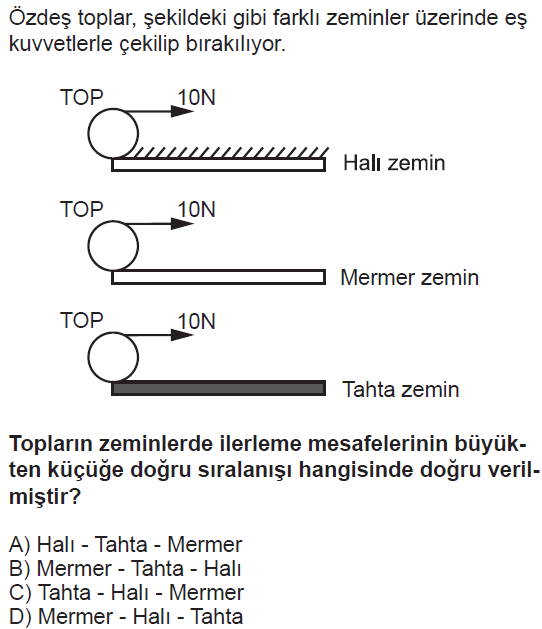 31.
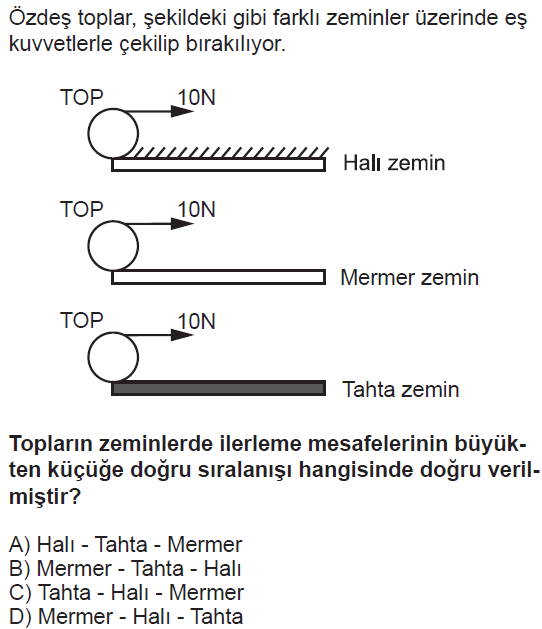 32.
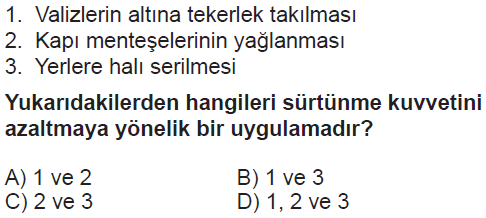 32.
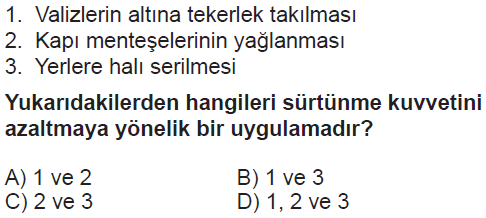 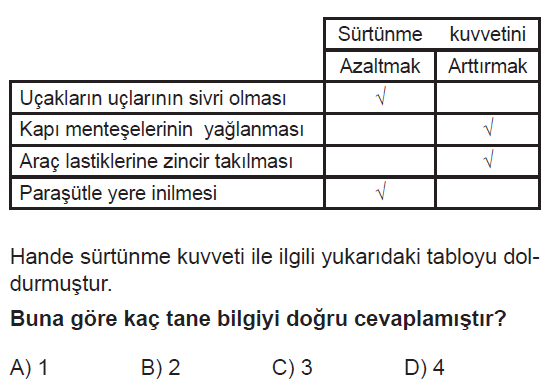 33.
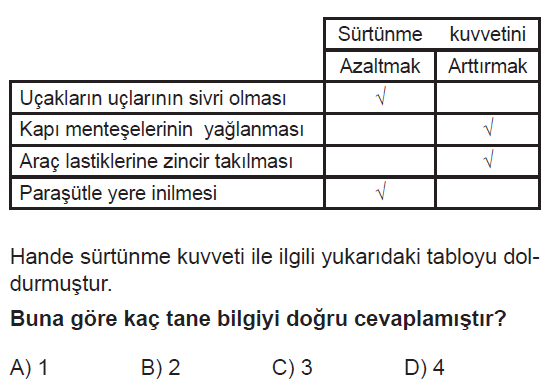 33.
34.
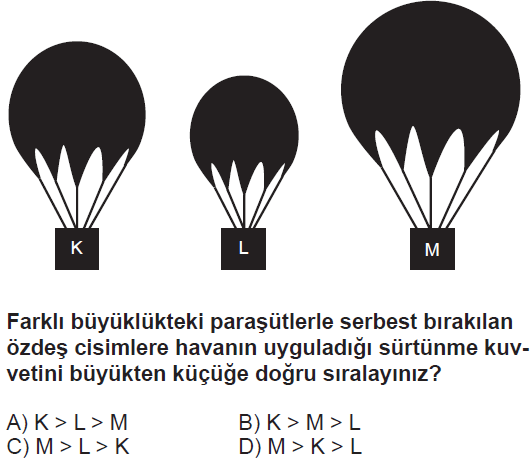 34.
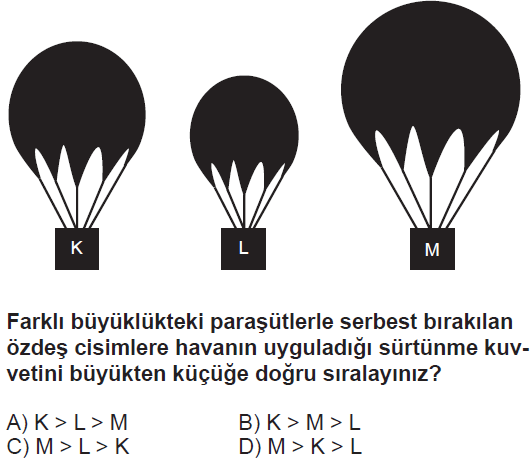 35.
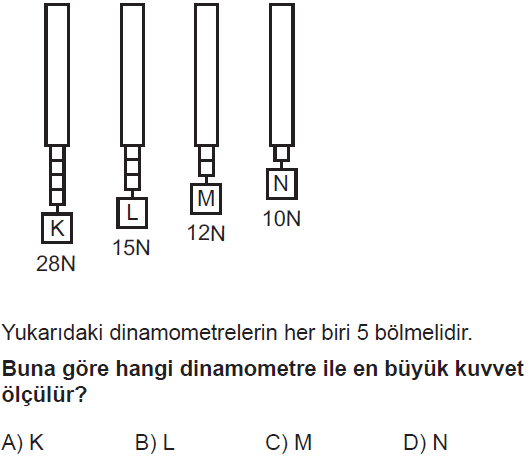 35.
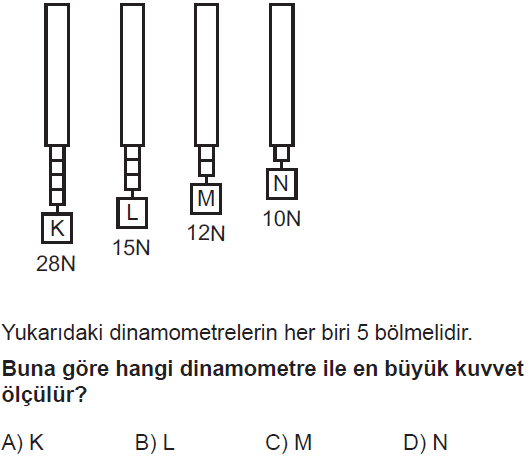 36.
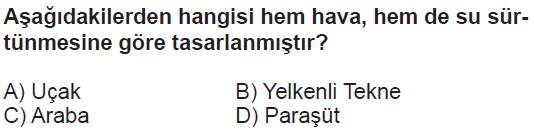 36.
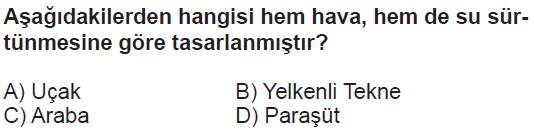 37.
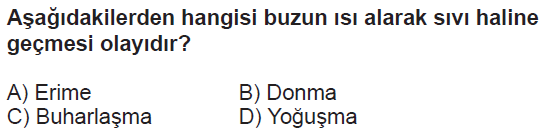 37.
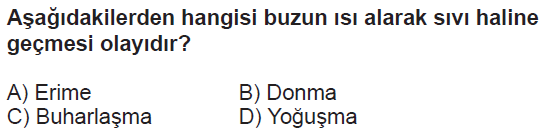 38.
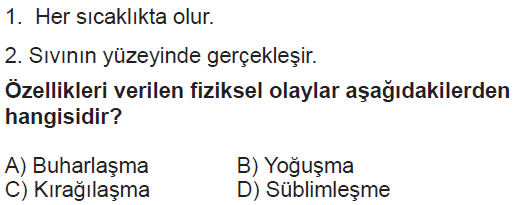 38.
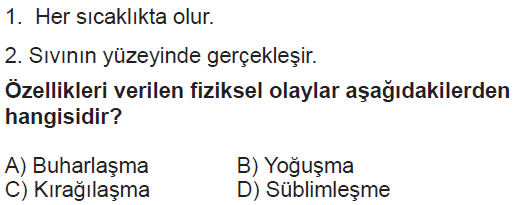 39.
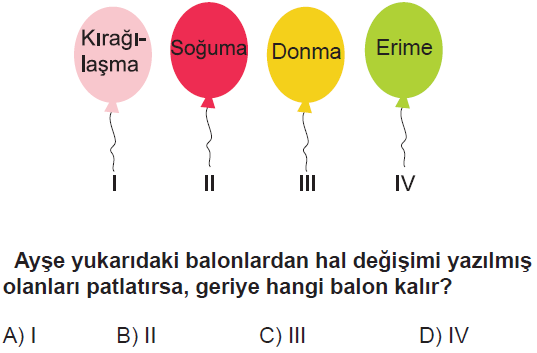 39.
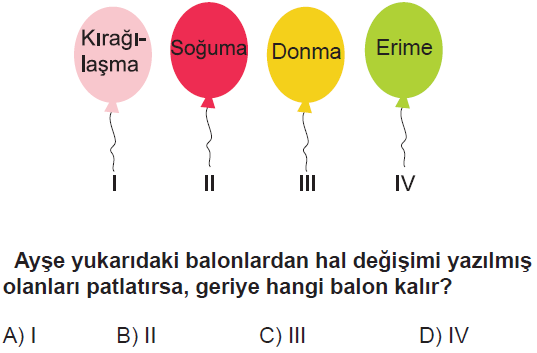 40.
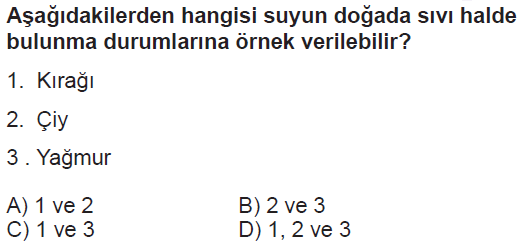 40.
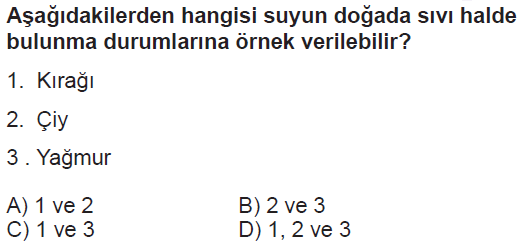 41.
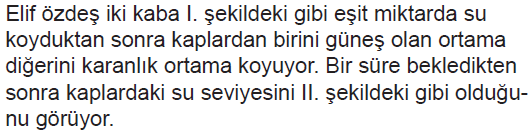 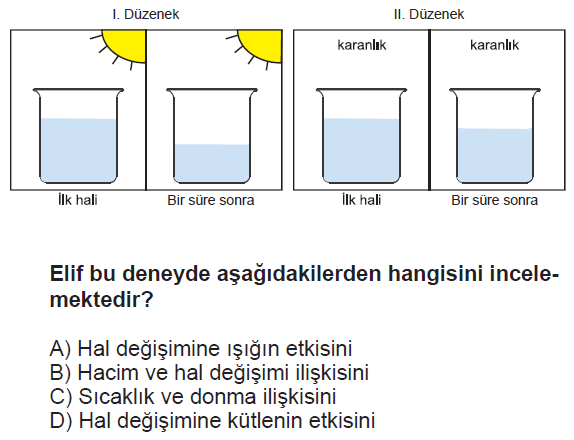 41.
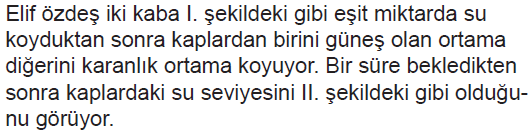 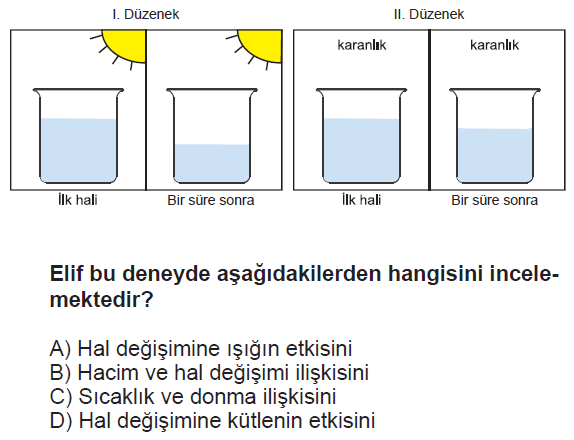 42.
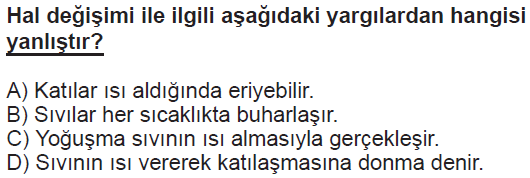 42.
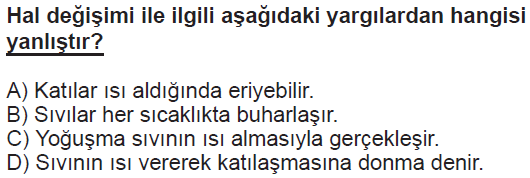 43.
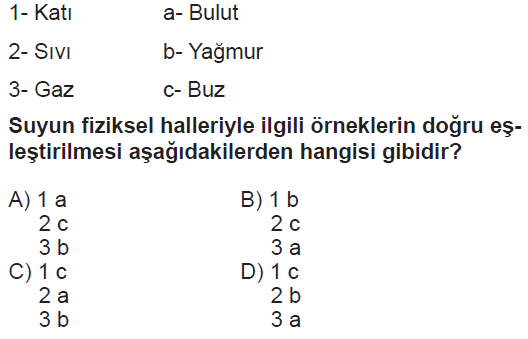 43.
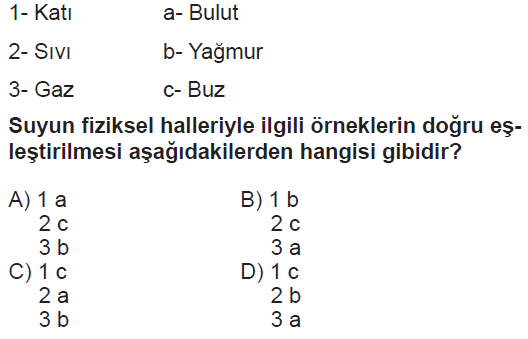 44.
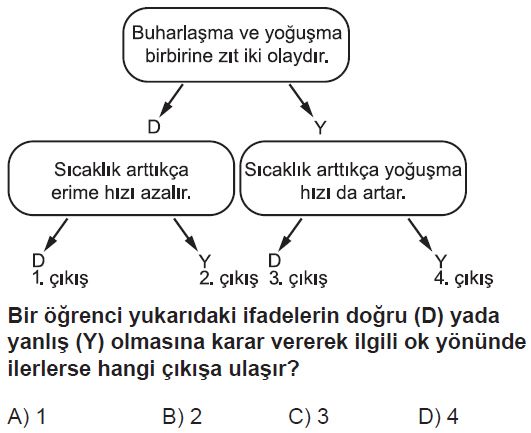 44.
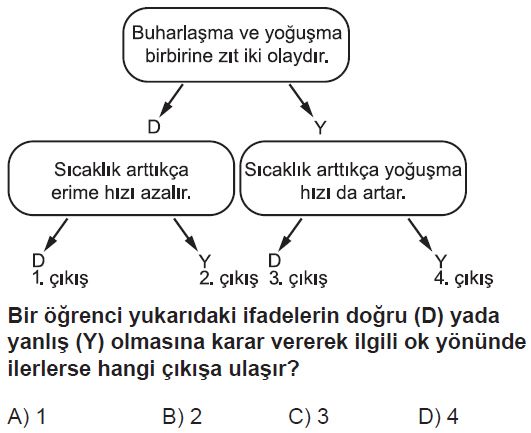 45.
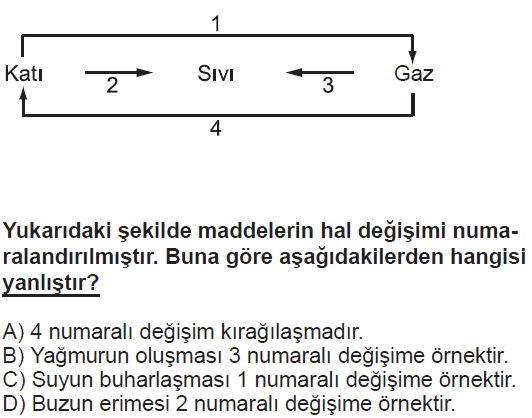 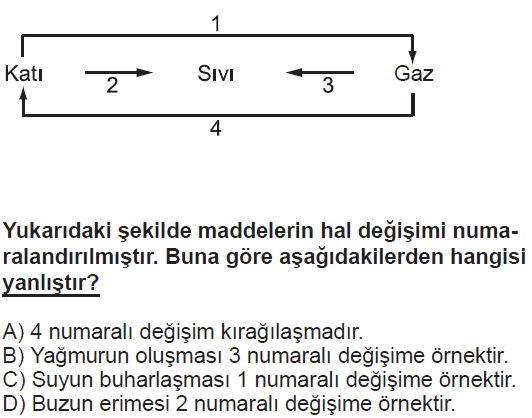 45.
46.
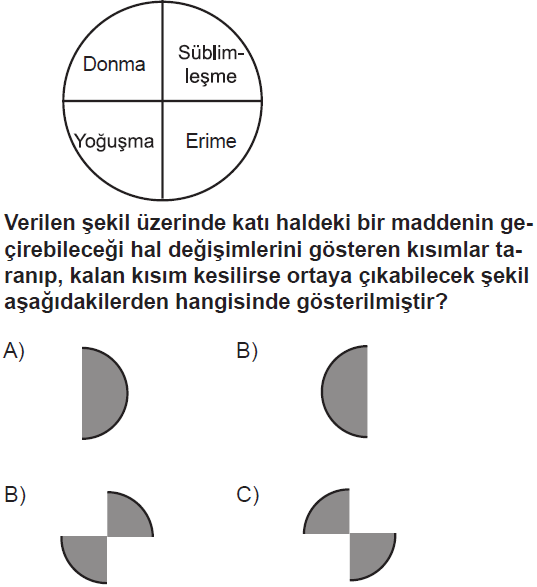 46.
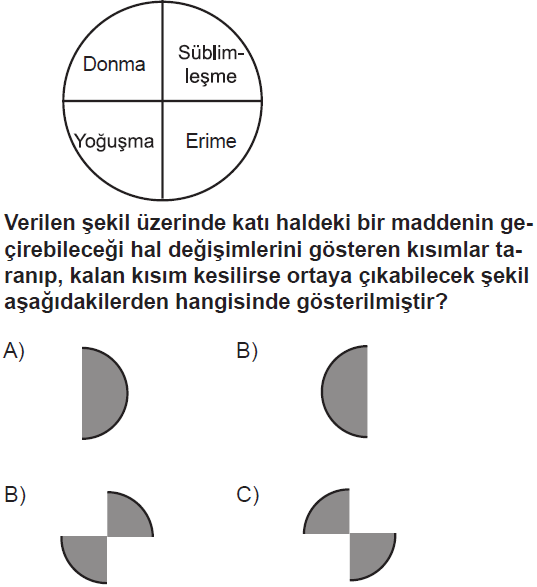 47.
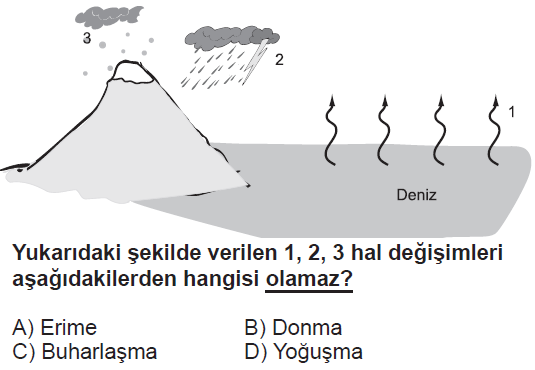 47.
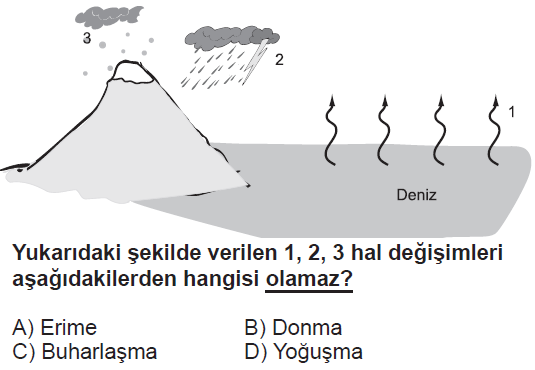 48.
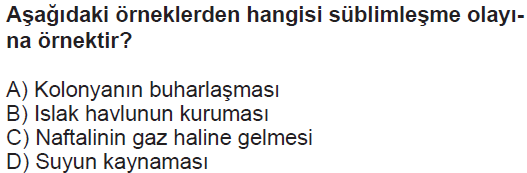 48.
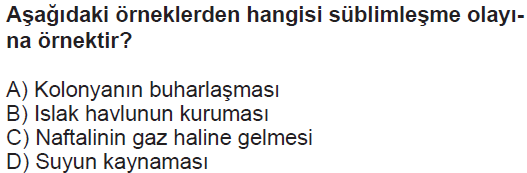 KAZANAN GRUBU TEBRiK EDERiM!
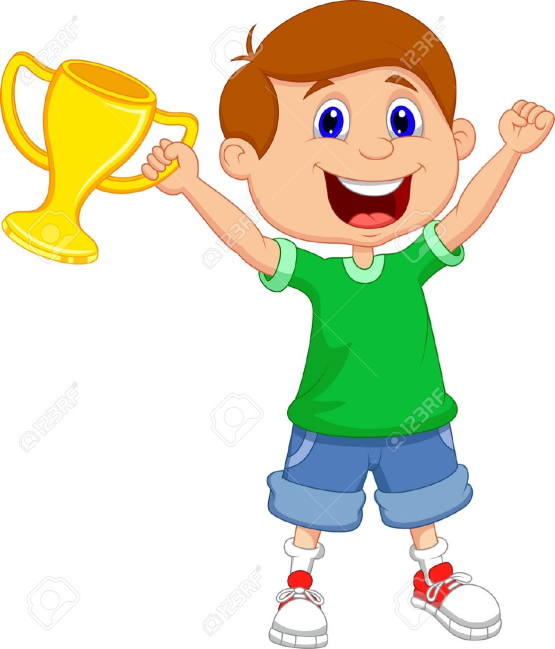